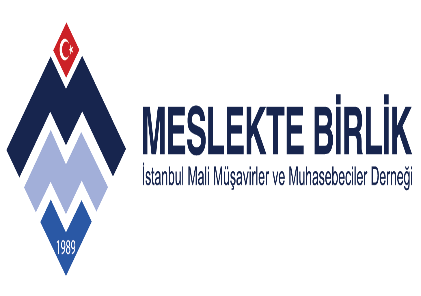 KDV KanunundaDeğişiklik Yapan7104 Sayılı Kanun 01.01.2019’da Yürürlüğe Girecek Düzenlemeler
Özet;
Başta 3065 Sayılı Katma Değer Vergisi Kanunu olmak üzere çeşitli vergi kanunlarında değişiklik yapan, 
7104 Sayılı “Katma Değer Vergisi Kanunu ve Bazı Kanunlar ile 178 Sayılı Kanun Hükmünde Kararnamede Değişiklik Yapılmasına Dair Kanun”  6 Nisan 2018 Tarihli ve 30383 Sayılı Resmi Gazete’de yayımlanmıştır.
 Değişiklik yapılan yasal düzenlemeler aşağıdaki gibidir. 
3065 sayılı Katma Değer Vergisi Kanunu 
 193 sayılı Gelir Vergisi Kanunu 
4760 sayılı Özel Tüketim Vergisi Kanunu 
 3568 sayılı Serbest Muhasebeci Mali Müşavirlik ve Yeminli Mali Müşavirlik Kanunu
 213 sayılı Vergi Usul Kanunu 
178 sayılı Maliye Bakanlığının Teşkilat ve Görevleri Hakkında Kanun Hükmünde Kararname 
5345 sayılı Gelir İdaresi Başkanlığının Teşkilat ve Görevleri Hakkında Kanunu 
3671 sayılı Türkiye Büyük Millet Meclisi Üyelerinin Emekliliklerine Dair Kanunu 
375 sayılı Kanun Hükmünde Kararname 
2547 sayılı Yükseköğretim Kanunu
Kanun Tasarısında Yer Alıp Da Meclis Görüşmeleri Sırasında (İptal Edilen) Düzenlemeler:
Mükelleflerin bir vergilendirme döneminde indirilecek katma değer vergisi toplamının hesaplanan katma değer vergisi toplamından fazla olduğu takdirde, aradaki farkın iade edilmeyeceği kuralının kaldırılması, 
Her bir vergilendirme dönemine ilişkin 12 ay süreyle indirim yoluyla giderilemeyen katma değer vergisinin, izleyen 6 ay içinde mükellef tarafından talep edilmesi şartıyla iade edilebileceği, (DEVREDEN KDV’NİN İADESİ İPTAL)
KDV Kanunu kapsamında iadesi gereken verginin üç aylık sürede iade edilmemesi halinde mükellefe faiz ödenmesi,
31/12/2018 tarihi itibarıyla mükellefler tarafından indirim yoluyla telafi edilemeyen katma değer vergisinin ayrı bir hesapta izleneceği,
Kurumlar vergisi mükelleflerine (en az %50 oranında iştirak ettikleri şirketler ile)  grup katma değer vergisi mükellefiyeti tesis ettirmeye imkan tanınması,
1/1/2019 tarihinden itibaren ödenecek katma değer vergisi ile iade hakkı doğuran işlemleri bulunan mükelleflerin, 31/12/2018 tarihli devreden KDV tutarından, ödenecek KDV’yi veya iade talep edilen tutarı mahsup edebileceği, düzenlemeleri Kanun metninden çıkarılmıştır.
«SMMM’lere KDV İade Raporu Düzenleme Yetkisi Verildi.»
Vergi Usul Kanunu’nun “Defter ve Belgelerle Diğer Kayıtların İbraz Mecburiyeti” başlıklı 256 ncı maddesinde yapılan değişiklik ve yine bu Kanun’un 23 üncü maddesiyle, 3568 sayılı Serbest Muhasebeci Mali Müşavirlik ve Yeminli Mali Müşavirlik Kanunu’na eklenen “Serbest muhasebeci mali müşavirlere rapor düzenlettirme yetkisi ve sorumluluk” başlıklı 8/A maddesiyle Maliye Bakanlığına;
SMMM’lere, beyannamelerini imzaladıkları dönem ve mükelleflerle sınırlı olmak kaydıyla, 3065 sayılı Katma Değer Vergisi Kanunu kapsamında yapılacak iadeye dayanak teşkil edecek rapor düzenlettirmeye, 
Bu kapsamda rapor düzenleyecek serbest muhasebeci mali müşavirlerde aranacak nitelik ve şartlar ile rapor düzenlenebilecek iade türlerini ve azami iade tutarlarını tespite, 
Rapor düzenleme yetkisini, belirleyeceği usul ve esaslara göre yapılan eğitimlere katılma ve başarılı olma şartına bağlamaya ve Uygulamaya ilişkin diğer usul ve esasları belirlemeye yetki verilmiştir.
SMMM’lere KDV İade Raporu Düzenleme Yetkisi Konusunda Maliye Bakanı’nın Açıklaması,
Maliye Eski Bakanı Naci Ağbal:, Yeminli Mali Müşavirlerin yanı sıra 60 Bin Serbest Muhasebeci Mali Müşavire’de KDV iadesi tespit raporu düzenleme imkanı sağladıklarını belirterek, bu konuda Bakanlık tarafından 81 ilde ücretsiz eğitim vereceklerinin altını çizerek, "Müşavirlere eğitim sonucunda sertifika verilecek. Bu belgeyle KDV raporu düzenlenecek. 60 binin üzerindeki meslek mensubumuza yeni bir iş imkanı çıkmış oldu." ifadesini kullandı.
Bu açıklama ve Kanunda yer alan «rapor düzenleyecek serbest muhasebeci mali müşavirlerde aranacak nitelik ve şartlar ile rapor düzenlenebilecek iade türlerini ve azami iade tutarlarını tespite Maliye Bakanlığı Yetkilidir.» ifadesinden hareketle,
Rapor düzenleyecek SMMM’lerin, doğrudan Maliye Bakanlığı’nın düzenleyeceği eğitimlere katılması, katılım sonunda düzenlenecek sınavda başarılı olması ve sertifika alması gerektiği sonucuna ulaşılmaktadır.
Konuyla ilgili uygulama 01.01.2019 tarihinde başlayacaktır.
KDV İade İncelemeleri İçin İnceleme Süresi 3 Ay Olarak Belirlenmiştir.
Bu Kanun’un 19 uncu maddesiyle, Vergi Usul Kanunu’nun “İncelemede Uyulacak Esaslar” başlıklı 140 ıncı maddesinde yapılan değişiklikle, 
Vergi müfettişlerince yapılacak KDV iade incelemeleri için inceleme süresinin 3 ay olarak belirlenmiş, ayrıca bu sürenin zorunlu hallerde ve sadece ilgili birim tarafından 2 ay uzatılabileceği yönünde düzenleme yapılmıştır. Yürürlük tarihi: 01.01.2019 
 "İADELER DAHA HIZLI ALINABİLECEK"
Ağbal, KDV iadesine ilişkin incelemelerin 6 ayı, 1 yılı hatta 2 yılı bulabildiğine dikkati çekerek, kanunla inceleme süresini 3 aya düşürdüklerini dile getirdi.
Mükellefin hak ettiği KDV'yi daha hızlı alabileceğine işaret eden Ağbal, "Bunun için Vergi Denetim Kurulu bünyesinde özel grup başkanlıkları kuruyoruz. İnceleme elemanlarına yönelik kapsamlı eğitim çalışmaları yapacağız. Bu düzenleme sayesinde işletmeler, sanayiciler KDV iadelerini daha çabuk almış olacak." değerlendirmesinde bulundu.
Yürürlük tarihi: 01.01.2019 tarihinden sonraki vergilendirme dönemlerine ilişkin yapılacak incelemelerde uygulanmak üzere 01.01.2019’dur.
KDV İade Taleplerinde, Süre Kısıtlanmıştır ve Maliye Bakanlığı’nın KDV İade Uygulamasındaki Yetkisi Genişletilmiştir
7104 sayılı Torba Kanunu’nun 10’uncu maddesi ile 3065 sayılı Kanunun 32’nci maddesinin birinci fıkrasına “indirilemeyen Katma Değer Vergisi,” ibaresinden sonra gelmek üzere “işlemin gerçekleştiği dönemi izleyen ikinci takvim yılının sonuna kadar talep edilmesi şartıyla” ibaresi eklenmiş ve üçüncü fıkrasında yer alan “sınırlayabilir.” ibaresi “sınırlamaya; imalatçılar tarafından yapılan ihracat işlemlerinden kaynaklanan iadelerde, yüklenilen katma değer vergisi yerine sektörler itibarıyla ihracat bedelinin belli bir oranına kadar iade yaptırmaya yetkilidir.” şeklinde değiştirilmiştir.
Buna göre, 2018 hesap dönemi içerisinde, mezkûr Kanun’un 11/a madde hükmü uyarınca ihracattan doğan Kdv iade alacağında, mükellef öncesinde yalnızca 5 yıllık zamanaşımı süresi içerisinde(31.12.2022 tarihine kadar) istediği zaman iade talep etme hakkı var iken şimdi, ihracatın gerçekleştiği 2018 hesap dönemini izleyen ikinci takvim yılının sonuna kadar, yani 31.12.2020 tarihine kadar talep edilmesi şartı getirilmiştir.:
Yürürlük tarihi: 01.01.2019 olarak belirtilmiştir.
Kat Karşılığı İşlerde, Arsa Sahibine Düzenlenmesi Gereken Faturalara İlişkin MALİYET Bedeli Esas Alınacaktır.
Kanun’un 7 nci maddesi ile Katma Değer Vergisi Kanunu’nun “Emsal Bedeli ve Emsal Ücreti” başlıklı 27 nci maddesinde yapılan değişiklikle; arsa karşılığı inşaat işlerine ilişkin bedelin tespitinde, 
Müteahhit tarafından arsa sahibine bırakılan konut veya işyerinin, Vergi Usul Kanununun 267.nci maddesinde yer alan maliyet bedeli esasına göre belirlenen tutarın esas alınacağı düzenlenmiştir. 
Önceki uygulamalarda, Vergi Daireleri ısrarla, arsa sahibine sadece KDV yönünden düzenlenmesi gereken faturalarda diğer satılan dairelerin EMSALİNE göre bedel üzerinden fatura düzenlenmesini talep ediyordu.  Yapılan Düzenleme ile bu konu çok net bir şekilde yasalaşmış ve İnşaat KDV iadelerinden kangren olan bir husus çözüme kavuşturulmuştur.
 Maliye Eski Bakanı Naci Ağbal, kat karşılığı inşaat işlerinde KDV matrahını daralttıklarını belirterek, şunları kaydetti: "Arsasına ev yaptıran vatandaş, arsasını müteahhide verdiğinde bütün arsa payı dahil evin bedeli üzerinden KDV hesaplanıyordu. Bunu arsa sahibine kalacak evin maliyet bedeline isabet eden kısımla sınırlandırıyoruz.
Konuyla ilgili 05.06.2018 tarihinde 18 Seri No'lu Katma Değer Vergisi Genel Uygulama Tebliğinde Değişiklik Yapılmasına Dair Tebliğ Yayınlanmıştır.
Arsa Karşılığı İnşaat İşlerinde, Arsa Payı Teslimimde KDV Tereddüttü Giderilmiştir
7104 sayılı Torba Kanun’da KDV Kanununun 2’nci maddesinin (5) numaralı fıkrasına aşağıdaki cümle eklenmiştir.
“Bu Kanunun uygulanmasında arsa karşılığı inşaat işlerinde; arsa sahibi tarafından konut veya işyerine karşılık müteahhide arsa payı teslimi, müteahhit tarafından arsa payına karşılık arsa sahibine konut veya işyeri teslimi yapılmış sayılır.”
Böylece uygulamada yaşanan tartışma konularına son verilerek arsa karşılığı olarak teslim edilen arsa payları, müteahhit tarafından ticari faaliyeti kapsamında arsa sahibine yapılacak konut teslimi şeklinde değerlendirilmek suretiyle teslim sayılacaktır.
Konuyla ilgili 05.06.2018 tarihinde 18 Seri No'lu Katma Değer Vergisi Genel Uygulama Tebliğinde Değişiklik Yapılmasına Dair Tebliğ Yayınlanmıştır.
Fazla Veya Yersiz Ödenen Verginin İade Şartları Düzenlenmiştir.
Bu Kanun’un 2 nci maddesi ile Katma Değer Vergisi Kanunu’nun “Mükellef” başlıklı 8 inci maddesinde yapılan değişiklikle, fazla veya yersiz ödenen verginin iade edilebilmesi için, alıcı ve satıcı tarafından beyanların düzeltilmesi ve fazla veya yersiz hesaplanan verginin satıcı tarafından alıcıya geri verilmesinin şart olduğu hususu açıkça düzenlenmiştir. 
Ayrıca yine aynı maddede yapılan diğer bir değişiklikle, müzayede mahallerinde yapılan satışlarda mükellef, bu satışları yapanlar olarak belirlenmiştir.
Konuyla ilgili 05.06.2018 tarihinde 18 Seri No'lu Katma Değer Vergisi Genel Uygulama Tebliğinde Değişiklik Yapılmasına Dair Tebliğ Yayınlanmıştır.
İndirimli Orana Tabi İşlemlerde Sonradan Ortaya Çıkan Giderler Dolayısıyla Yüklenilen Kdv’nin İade Hesabına Dahil Edilmesi İmkanı Getirilmiştir
İndirimli orana tabi teslim ve hizmetler nedeniyle teslim ve hizmetin gerçekleştiği vergilendirme döneminden sonra ortaya çıkan giderler veya yapılan iskontolar dolayısıyla yüklenilen ve indirim yoluyla telafi edilemeyen katma değer vergisinin iade hesabına dahil edilmesine imkan sağlanmıştır. 
Konuyla ilgili 05.06.2018 tarihinde 18 Seri No'lu Katma Değer Vergisi Genel Uygulama Tebliğinde Değişiklik Yapılmasına Dair Tebliğ Yayınlanmış olup, Aşağıdaki şekilde, 3.1.3.5. İndirimli Orana Tabi İşlemin Gerçekleşmesinden Sonra Yapılan Alımlar ve İskontolar bölümü eklenmiştir.
İndirimli orana tabi işlemin gerçekleşmesinden sonra, işlem ile ilgili olarak garanti, reklam, royalty, know-how, isim hakkı, ciro primi gibi harcamalar üzerinden KDV ödenebilmektedir. Ayrıca indirimli orana tabi işlemin gerçekleşmesinden sonra, satıcı tarafından yapılan iskontolar nedeniyle, alıcılar tarafından iskontoya dair düzenlenen faturada KDV hesaplanması gerekmektedir.
Bu kapsamda, indirimli orana tabi işlemin gerçekleşmesinden sonra, işlemle ilgili olarak yapılan garanti, reklam, royalty, know-how, isim hakkı, ciro primi gibi harcamalar ve iskontolar nedeniyle satıcılar tarafından yüklenilen KDV’nin, indirim hesaplarına dahil edildiği vergilendirme dönemine ilişkin iade hesabında dikkate alınması uygun görülmüştür.”
İşletme Hesabı Esasına Göre Defter Tutan Mükellefler İçin Vergi Ödemesinin Uzatılması Yetkisi Verilmiştir.
Bu Kanun’un 13 üncü maddesiyle, Katma Değer Vergisi Kanunu’nun  “Verginin ödenmesi” başlıklı 46 ncı maddesinde yapılan değişiklikle,
Maliye Bakanlığına, işletme hesabı esasına göre defter tutan mükelleflerin ödemeleri gereken verginin ödeme zamanını, beyannamenin verildiği ayı takip eden ikinci ayın sonuna kadar uzatma yetkisi verilmiştir.
Yürürlük tarihi: 01.01.2019
Vergiye Uyum Düzeyi Yüksek Mükelleflerin İade İşlemlerinin Kolaylaştırılmasına İlişkin Maliye Bakanlığına Yetki Verilmiştir.
Katma Değer Vergisi Kanunu’nun  “Yetki” başlıklı 36 ncı maddesinde yapılan değişiklikle,
Maliye Bakanlığına; vergisel uyum düzeyi yüksek mükelleflerin (mükellefiyet süresi, çalışan sayısı, aktif ve özsermaye büyüklüğü, ödenen vergi tutarı, vergisel ödevlerin zamanında yerine getirilip getirilmediği, sahte veya muhteviyatı itibarıyla yanıltıcı belge düzenleme veya kullanma yönünde olumsuz rapor ya da tespit bulunup bulunmadığı gibi kriterler)  iade işlemlerinin kolaylaştırılması, vergisel uyum düzeyi düşük olan riskli mükelleflerin iade işlemlerinin ise daha detaylı kontrol edilebilmesine yönelik usul ve esasların belirlenmesi hususlarında yetki verilmiştir.
Bu maddenin yürürlük tarihi normalde 06.04.2018’dir. Ancak bu maddeye ilişkin yayınlanmış bir tebliğ bulunmamaktadır. 
Ayrıca, Uyum düzeyinden maksat, kurumlar vergisinde getirilen %5’lik indirim gibi bir uygulama ise (nerdeyse) kimse uyumlu mükellef değil demektir. : )
Süresi İçinde İadesi Talep Edilmeyen KDV’yi Gelir Ve Kurumlar Vergisi Matrahlarının Tespitinde Gider Olarak Yazdırma Ve İade Hakkı Doğuran İşlemlerle İlgili İade Talebinde Bulunulabilecek Asgari Tutarı Belirlemesi Hususunda Yetki Verilmiştir.
Bu Kanun’un 11 inci maddesiyle, Katma Değer Vergisi Kanunu’nun  “Yetki” başlıklı 36 ncı maddesinde yapılan değişiklikle,
 Bakanlar Kuruluna, süresi içinde iadesi talep edilmeyen katma değer vergisini gelir ve kurumlar vergisi matrahlarının tespitinde gider olarak yazdırma ve iade hakkı doğuran işlemlerle ilgili iade talebinde bulunulabilecek asgari tutarın belirlenmesi hususunda yetki verilmiştir.
Örneğin; indirimli oran iade süresini geçirmiş ve devreden KDV tutarı yüksek olan firmalar için uygulanabilir.
Bu maddenin yürürlük tarihi normalde 06.04.2018’dir. Ancak bu maddeye ilişkin yayınlanmış bir tebliğ bulunmamaktadır.
İmalatçı İhracatçılara, İhracat Bedelinin Belli Bir Oranına Kadar İade İmkanı Geliyor.
Katma Değer Vergisi Kanunu’nun  “İstisna Edilmiş İşlemlerde İndirim” başlıklı 32 nci maddesinde yapılan değişiklikle; imal ettikleri malları bizzat ihraç eden imalatçılara, yüklenilen katma değer vergisi yerine sektörler itibarıyla ihracat bedelinin belli bir oranına kadar iade yaptırabilme hususunda Maliye Bakanlığına yetki verilmiştir. Uygulama 01.01.2019’da Başlayacaktır. 
Konuyla İlgili Maliye Eski Bakanı Naci Ağbal’ın açıklaması : 
Kanunla getirilen en önemli düzenlemenin, ihracattaki KDV iadelerinin kapsamının genişletilmesi ve hızlandırılması olduğuna işaret eden Ağbal, "İhracatçılar mevcut sistemde sadece ihraç ettikleri malın bünyesine giren KDV'yi iade olarak talep edebiliyor. Normal alışları sırasında ödedikleri KDV yükü de onların üzerinde kalıyor. İmalatçı ihracatçılar bundan böyle gerek makine teçhizat alımları gerekse diğer alışları nedeniyle üstlendikleri ve henüz ihraç etmedikleri malların KDV'sini de alabilecek. Zaman zaman işletmeler ihracatçı şirketi kurup bunun üzerinden KDV almaya çalışıyordu. Ayrıca şirket kurulmasına gerek olmayacak." dedi.
Gümrüksüz Satış Mağazalarına “Free Shop (Duty Free)” Veya Bunların Depolarına Yapılan Teslimlerinİhracat Teslimi Sayılmasına Yönelik Düzenleme
Bu Kanun’ un 3 üncü maddesiyle, Katma Değer Vergisi Kanunu’nun “İhracat Teslimi ve Yurt Dışındaki Müşteriler İçin Yapılan Hizmetler” başlıklı 12 nci maddesinde yapılan değişiklikle, gümrüksüz satış mağazalarında satılmak üzere bu mağazalara veya bunların depolarına yapılan teslimler, ihracat teslimi sayılmak suretiyle KDV’den istisna tutulmuştur. 
Ayrıca, yine bu Kanun’un 24 üncü maddesiyle, Özel Tüketim Vergisi Kanunu’nun “İhracat istisnası” başlıklı 5 inci maddesinde yapılan değişiklikle, Özel Tüketim Vergisi Kanunu’na ekli (III) ve (IV) sayılı listelerdeki malların, gümrüksüz satış mağazalarında satılmak üzere bu mağazalara veya bunların depolarına yapılan teslimler ÖTV’den istisna tutulmuştur.
Konuyla ilgili 06.07.2018 tarihinde 19 Seri No'lu Katma Değer Vergisi Genel Uygulama Tebliğinde Değişiklik Yapılmasına Dair Tebliğ Yayınlanmıştır.
Okul, Cami, Hastane Gibi Bağış Olarak Yapılan Yerlere KDV İstisnası Getirildi.
KDV Kanununun 13’üncü maddesinde yapılan değişiklikle 1/6/2018 tarihinde yürürlüğe girmek üzere bazı bağış işlemlerine ilişkin olarak bağışta bulunacaklara yapılan teslim ve hizmetler KDV istisna kapsamına alınmıştır.  Örneğin; Diyanet İşleri Başkanlığı denetimine tabi din eğitimi verilen tesisler, Gençlik ve Spor Bakanlığına ait gençlik merkezleri gibi. 
Naci AĞBAL; Hayırseverler için de KDV istisnası getirildiğini anımsatan Ağbal, "Ayşe teyzenin, Ahmet amcanın belirli bir geliri var. Okul, ibadethane yaptırıp adını yaşatmak istiyor. Mevcut sistemde, hem okulu yapıp hem de vergisini ödüyordu. Artık okul, çocuk yuvası, yurt, sağlık kuruluşu ve ibadethane yaparak bağışta bulunanlar, ilgili kamu kurumuyla protokol yapacak. Vergi dairesine giderek istisna belgesi alacak. O inşaatla ilgili bütün alışları sırasında belgeyi gösterip KDV ödemeyecek. Hayırseverler KDV yükünden kurtulup daha fazla bağış yapacak. Hayırsever şirketler de bağış yapmak istediğinde bu imkandan yararlanacak." diye konuştu.
Konuyla ilgili 06.07.2018 tarihinde 19 Seri No'lu Katma Değer Vergisi Genel Uygulama Tebliğinde Değişiklik Yapılmasına Dair Tebliğ Yayınlanmıştır.
Bazı Teslim Ve Hizmetler Tam KDV İstisna Kapmasına Alınmıştır.
01/06/2018 tarihinden itibaren geçerli olmak üzere Türkiye’de yerleşik olmayan yabancı uyruklu gerçek kişilere verilen sağlık hizmetlerine KDV istisnası getirilmiştir.
 
01/06/2018 tarihinde yürürlüğe girmek üzere 4691, 5746 ve 6550 sayılı Kanunlar kapsamında Ar-Ge, yenilik ve tasarım faaliyetlerinde bulunan işletmelere münhasıran bu faaliyetlerinde kullanılmak üzere yapılan yeni makina ve teçhizat teslimleri tam istisna kapsamına alınmıştır. 
Konuyla ilgili 06.07.2018 tarihinde 19 Seri No'lu Katma Değer Vergisi Genel Uygulama Tebliğinde Değişiklik Yapılmasına Dair Tebliğ Yayınlanmıştır.
Bazı işlem, teslim ve hizmetler kısmi istisna kapsamına alınmıştır
Bu Kanun’un 5 inci maddesiyle, Katma Değer Vergisi Kanunu’nun kısmi istisnalara ilişkin 17 nci maddesinde yapılan değişiklikle aşağıda belirtilen işlem, teslim ve hizmetler kısmi istisna kapsamına alınmıştır. 
Bilindiği üzere, kısmi istisna kapsamına giren işlem, teslim ve hizmetler üzerinden KDV hesaplanmamakta, bu işlemler nedeniyle yüklenilen KDV indirim konusu yapılamamakta; ancak gider ve maliyet olarak dikkate alınmaktadır.
Buna göre aşağıdaki işlem, teslim ve hizmetler kısmi istisna kapsamına alınmıştır.
Adi ortaklıkların sermaye şirketine dönüşmesi işlemleri, 
Konfeksiyon sektöründe ortaya çıkan, aynen veya onarılmak suretiyle kullanılması mümkün olmayan kırpıntıların teslimi,
Gümrük antrepoları ve geçici depolama yerleri ile gümrük hizmetlerinin verildiği gümrüklü sahalarda, ithalat ve ihracat işlemlerine konu mallar ile transit rejim kapsamında işlem gören mallar için verilen ardiye, depolama ve terminal hizmetleri.
Konuyla ilgili 06.07.2018 tarihinde 19 Seri No'lu Katma Değer Vergisi Genel Uygulama Tebliğinde Değişiklik Yapılmasına Dair Tebliğ Yayınlanmıştır.
İkinci El Oto Alış Satışlarında Özel Matrah Şekli Belirlenmiştir
Bu Kanun’un 6 ncı maddesiyle, Katma Değer Vergisi Kanunu’nun “Özel Matrah Şekilleri” başlıklı 23 üncü maddesinde yapılan değişiklikle, ikinci el oto alış satışlarında özel matrah şekli belirlenmiştir. Buna göre, bu işlemlerde matrah, ikinci el motorlu kara taşıtı veya taşınmazların alış bedeli düşüldükten sonra kalan tutar olarak belirlenmiştir.
Örneğin, galerici aracınızı satmak istediğinde, 50 bin liralık araba 53 bin liraya satılıyorsa sadece KDV matrahı aradaki 3 bin lira olacak. Bu alanlardaki kayıt dışılık ortadan kalkacak, ikinci eldeki satışlar kayıtlı hale gelecek.
Konuyla ilgili 06.07.2018 tarihinde 19 Seri No'lu Katma Değer Vergisi Genel Uygulama Tebliğinde Değişiklik Yapılmasına Dair Tebliğ Yayınlanmış olup, aşağıdaki madde eklenmiştir.
4.9. İkinci El Araç ve Taşınmaz Ticareti
3065 sayılı Kanunun 7104 sayılı Kanunla değişik (23/f) maddesine göre, ikinci el motorlu kara taşıtı veya taşınmaz ticaretiyle iştigal eden mükelleflerce, KDV mükellefi olmayanlardan (mükellef olanlardan istisna kapsamında yapılan alımlar dâhil) alınarak vasfında esaslı değişiklik yapılmaksızın satılan ikinci el motorlu kara taşıtı veya taşınmazların tesliminde matrah, alış bedeli düşüldükten sonra kalan tutardır.
İkinci El Oto Alış Satışlarında Özel Matrah Şekline İlişkin Örnek
Bu hükmü örnek üzerinde izah edecek olursak, KDV uygulanmadan 100 bin TL’ye alınan ve KDV dahil 110 bin liraya satılan aracın alış ve satış tutarı arasındaki fark (110.000-100.000) olan 10 bin TL KDV dahil tutar olacaktır. 
Dolayısı ile firma bu teslim için (10.000 / 1,18 X 18) bin 1.525,43 TL KDV hesaplayacaktır.
Fatura ise toplam 108 bin 474 lira 57 TL, KDV 1.525,43 TL, genel toplan 110 bin TL olarak düzenlenecektir.
 Bu değişiklikle firma (108.474,57-100.000) 8 bin 474 lira 57 TL kâr etmiş ve ödeyeceği KDV ise 1.525,43 TL. olacaktır. Vergilemede adaletin sağlanması yönünde atılan bu adım sektörde kayıt dışı işlemlerin önüne geçilmesine vesile olacağı muhakkaktır.
Dikkat edilmesi gereken konu ise, eklenen kanun metninde “tesliminde matrah, alış bedeli düşüldükten sonra kalan tutardır” denilmiş olsa da, noter satış senetlerinde satış bedelleri KDV dahil yazıldığı durumlarda uygulama yukarıda belirtildiği gibi olacaktır. 
Eğer noter satış senedinde KDV’nin dahil olduğu yönünde bir ifade yok ise yukarıdaki örnekte KDV, dış yüzde yöntemi uygulanarak işlem görecektir.
KDV’nin İndirim Süresi Uzatılmıştır
KDV Kanunu’nun “Vergi İndirimini’’ düzenleyen 29. maddesinin (3) numaralı fıkrasında; mükelleflerin kendilerine düzenlenen belgelerdeki KDV’yi, vergiyi doğuran olayın gerçekleştiği takvim yılını aşmamak şartıyla belgeleri defterlere kaydettikleri dönemde indirebileceklerine ilişkin düzenleme yer almaktadır.
7104 sayılı Kanun’la bu fıkrada yapılan değişiklikle; indirim hakkının, vergiyi doğuran olayın vuku bulduğu takvim yılını takip eden takvim yılı sonuna kadar kullanılabilmesine imkân sağlanmıştır. 
Yürürlük Tarihi : 01.01.2019
Örneğin: 15.05.2019 tarihli bir fatura 31.12.2020 tarihine kadar kayıtlara alınabilecektir.
VUK Mad.322 Kapsamında Değersiz Hale Gelen Alacaklar İle Mad.323 Kapsamında Şüpheli Alacak Haline Gelen Alacaklara Ait Kdv’lerin İndirimi Mümkün Kılınmıştır
1 Ocak 2019 tarihinden itibaren geçerli olmak üzere Vergi Usul Kanununun 322’nci maddesine göre değersiz hale gelen alacaklara ilişkin hesaplanan ve beyan edilen katma değer vergisinin, alacağın zarar yazıldığı vergilendirme döneminde indirim konusu yapılmasına imkan tanınmıştır.

1 Ocak 2019 tarihinden itibaren geçerli olmak üzere Vergi Usul Kanununun 323’üncü maddesine göre karşılık ayrılmak suretiyle gelir veya kurumlar vergisi matrahının tespitinde gider olarak dikkate alınan katma değer vergisinin gelir veya kurumlar vergisi matrahının tespitinde gelir olarak dikkate alınması koşuluyla indirim konusu yapılabilmesine ilişkin düzenleme getirilmiştir .
Kısmi İstisna Kapsamında Olan Bazı Teslim Ve Hizmetler Nedeniyle Yüklenen Kdv’nin İndirimine İmkan Sağlanmıştır.
Aşağıda yer verilen ve kısmi istisna kapsamında olan teslim ve hizmetler nedeniyle yüklenilen katma değer vergisinin indirimine imkan sağlanmıştır.
Özel okul, üniversite ve yüksekokullar tarafından verilen bedelsiz eğitim ve öğretim hizmetleri,
Öğrenci yurtları tarafından verilen bedelsiz yurt hizmetleri,
Kanunların gösterdiği gerek üzerine bedelsiz olarak yapılan mal teslimi ve hizmet ifaları,
3065 sayılı Kanunun 17 nci maddesinin (1) numaralı fıkrasında sayılan kurum ve kuruluşlara bedelsiz olarak yapılan her türlü mal teslimi ve hizmet ifaları,
Fakirlere yardım amacıyla gıda bankacılığı faaliyetinde bulunan dernek ve vakıflara bağışlanan gıda, temizlik, giyecek ve yakacak maddelerinin teslimi,
Serbest bölgelerde verilen hizmetler ile serbest bölgelere veya bu bölgelerden yapılan ihraç amaçlı yük taşıma işleri.
Gümrük antrepoları ve geçici depolama yerleri ile gümrük hizmetlerinin verildiği gümrüklü sahalarda ithalat ve ihracat işlemlerine konu mallar ile transit rejim kapsamında işlem gören mallar için verilen ardiye, depolama ve terminal hizmetleri.
Konuyla ilgili 06.07.2018 tarihinde 19 Seri No'lu Katma Değer Vergisi Genel Uygulama Tebliğinde Değişiklik Yapılmasına Dair Tebliğ Yayınlanmıştır.
Zayi Olan Veya İstisna Kapsamında Teslim Edilen Sabit Kıymetlere İlişkin Yüklenilen Katma Değer Vergisinin İndirimi Faydalı Ömürlerini Tamamlama Durumlarına Göre Belirlenecektir.
Faydalı ömürlerini tamamladıktan sonra zayi olan veya istisna kapsamında teslim edilen amortismana tabi iktisadi kıymetlere ilişkin yüklenilen katma değer vergisinin tamamı ile faydalı ömrünü tamamlamadan zayi olan veya istisna kapsamında teslim edilen amortismana tabi iktisadi kıymetlere ilişkin yüklenilen katma değer vergisinin kullanılan süreye isabet eden kısmının indirilebileceği düzenlenmiştir.
Konuyla ilgili 05.06.2018 tarihinde 18 Seri No'lu Katma Değer Vergisi Genel Uygulama Tebliğinde Değişiklik Yapılmasına Dair Tebliğ Yayınlanmıştır.
Örnek: (A) Ltd. Şti. 1/4/2015 tarihinde 150.000 TL bedelle satın alarak aktifine kaydettiği faydalı ömrü 5 yıl olan minibüs için 27.000 TL KDV ödemiştir.
Söz konusu minibüs 5/6/2018 tarihinde yanarak zayi olmuştur. Bu durumda, minibüsün alımında yüklenilen KDV tutarının işletmede kullanılan süreye (38 ay kullanıldığından 4 yıl olarak dikkate alınmıştır) isabet eden kısmı olan 21.600 TL (27.000/5x4) için düzeltme yapılmasına gerek bulunmamaktadır. Minibüs, faydalı ömrünü tamamlamadan zayi olduğundan kalan 1 yıl için daha önce indirim konusu yapılan 5.400 TL’nin (27.000-21.600) indirim hesaplarından çıkarılmak suretiyle düzeltilmesi gerekmektedir.”
Ticari Plakaların Elden Çıkarılmasında Vergilendirme Esasları Yeniden Düzenlenmiştir
Bu Kanun’un 15 inci maddesiyle, Gelir Vergisi Kanunu’nun “Değer Artış Kazançları” başlıklı mükerrer 80 inci maddesinde yapılan değişiklikle, Taksi, dolmuş, minibüs ve umum servis araçlarına ait ticari plakaların elden çıkarılmasından doğan kazançların tamamı, plakaların elde tutulma süresi gibi şartlar aranmaksızın gelir vergisinden istisna tutulmuştur. 
Ayrıca bu Kanun’un 18 inci maddesiyle, Gelir Vergisi Kanunu’na eklenen geçici 88 inci madde ile; taksi, dolmuş, minibüs ve umum servislere ait ticari plakaların, yukarıdaki düzenlemenin yürürlük tarihinden önce elden çıkarılmasından doğan değer artışı kazançlarına ilişkin olarak herhangi bir tarhiyat yapılmaması, daha önce yapılmış olan tarhiyatlardan, varsa açılmış davalardan feragat edilmesi kaydıyla vazgeçilmesi, tahakkuk eden tutarların terkin edilmesi, tahsil edilen tutarların red ve iade edilmemesi düzenlenmiştir.
Öte yandan, bu Kanun’un 21 inci maddesiyle, Harçlar Kanunu’na bağlı (2) sayılı tarifede yapılan düzenlemeye göre; taksi, dolmuş, minibüs ve umum servis araçlarına ait ticari plakaların devrine ilişkin kağıtlarla ilgili işlemlerden, alım satım bedeli üzerinden binde 30 oranında noter harcı alınacaktır.
Bu maddenin yürürlük tarihi normalde 06.04.2018’dir. Ancak bu maddeye ilişkin yayınlanmış bir tebliğ bulunmamaktadır.
“Hasılat Esaslı Vergilendirme Sistemi Geliyor”
Hasılat esaslı vergilendirme sistemine, Bakanlar Kurulu tarafından belirlenen sektörler ve meslek grupları kapsamında yer almak kaydıyla mesleki kazancı serbest meslek kazanç defterine, ticari kazancı işletme hesabı esasına göre tespit edilen mükelleflerden tercih edenler geçebilecektir. Ayrıca sisteme geçenlerin en az iki yıl sistemde kalması zorunludur. 
Bu madde kapsamı  7144 sayılı kanunun 6. maddesiyle genişletilerek-25.05.2018; bilanço esasına göre defter tutan gelir ve kurumlar vergisi mükellefleri de dahil edilmiştir.
Belirlenen sektör ve meslek grupları kapsamındaki gelir vergisi mükelleflerince ödenmesi gereken KDV, indirilecek KDV ile ilişkilendirilmeksizin, alıcılardan tahsil edilen KDV dahil toplam hasılata sektör bazında belirlenen oranın uygulanması suretiyle hesaplanacaktır.
Mükellefler; kendilerine yapılan teslim ve hizmetler dolayısıyla alış vesikalarında gösterilen KDV’yi ve hasılat esaslı vergilendirme usulüne göre beyan ederek ödedikleri KDV’yi kazancın tespitinde işlemin mahiyetine göre gider veya maliyet, yaptıkları teslim ve hizmetler dolayısıyla hesapladıkları KDV’yi kazancın tespitinde gelir olarak dikkate alacaklardır.
Bilanço esasına göre defter tutan gelir vergisi mükelleflerinden, yıllık iş hacimleri ikinci sınıf tüccarlar için belirlenen ilgili haddin iki katına kadar olanları hasılat esaslı vergilendirme usulü kapsamına almaya Bakanlar Kuruluna; bu maddenin uygulanmasına ilişkin usul ve esasları belirlemeye Maliye Bakanlığına yetki verilmiştir.
“Hasılat Esaslı Vergilendirme Sistemi  KDV Açısından Örnek;”
Hasılat Esaslı Vergilendirme uygulasına geçen mükellefler, hesapladıkları katma değer vergisini ( 391 Hesaplanan KDV ) indirilecek katma değer vergisi  ( 191 İndirelecek KDV ) ile karşılaştırmadan vergiye tabi işlemlerin karşılığını teşkil eden (katma değer vergisi dâhil) bedel üzerinden Bakanlar kurulunca belirlenen oranı uygulayıp ,beyan ederek ödeyecekler.
İşletme hesabına göre defter tutan bir işyerinin aylık 10.000 TL’lik satış yaptığında Bu işyeri normalde 1.800 TL KDV hesaplayacaktır. 
İşyerinin ilgili ay mal ve hizmet  alım giderleri için 3.000 TL harcadığını ve bu giderler için 500 TL KDV ödediği varsayıldığında,
Normal koşullarda işyerinin ödemesi gereken KDV tutarı (1.800-500=) 1.300 TL olması gerekirken,
Hasılat Esaslı Vergilendirme Sistemine geçtiğini ve hasılat esasında ilgili sektör için % 10 oranının tespit edildiğini varsayarsak ödenmesi gereken KDV [(10.000+1.800)* %0.10 =] 1.180 TL olacaktır.
“Hasılat Esaslı Vergilendirme Sistemi  Gelir  Açısından Örnek;”
Örnekten hareketle, işyerinin normalde (10.000-3.000=) 7.000 TL kazancı gelir vergisi açısından dikkate alınacakken hasılat esasına geçtiğinde [(10.000+1.800) – (3.000+500+1.180) =] 7.120 TL kazanç esas alınacaktır.
Örnekten de anlaşılacağı üzere hasılat esaslı vergilendirmede kritik nokta, sektörler veya gruplar için belirlenecek orandır. 
Burada önemli olan faaliyetler baz alındığında ne kadarlık bir katma değer yaratıldığı, giderlerin ne kadar olabileceği üzerine makul bir hesaplama yapılmasıdır. Şüphesiz sektörler itibariyle ödenen KDV tutarlarının matrahlara oranları da gerçekçi oranlar belirlenmesine yardımcı olacaktır
Uygulama 01.01.2019 tarihinden itibaren yürürlüğe girecektir.
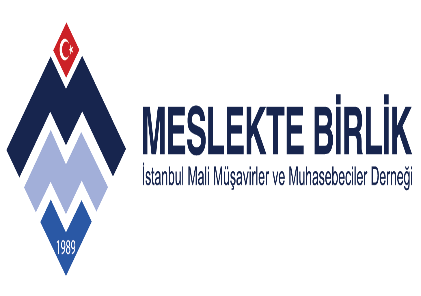 Teşekkürler.YMM. Hasan İlhan ŞAHİNilhan@islevymm.com.tr 0507 789 74 84